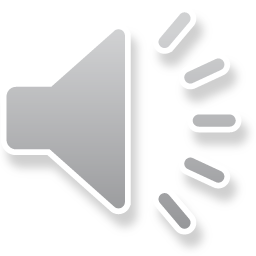 45. Jesus Lives as King
Part 2
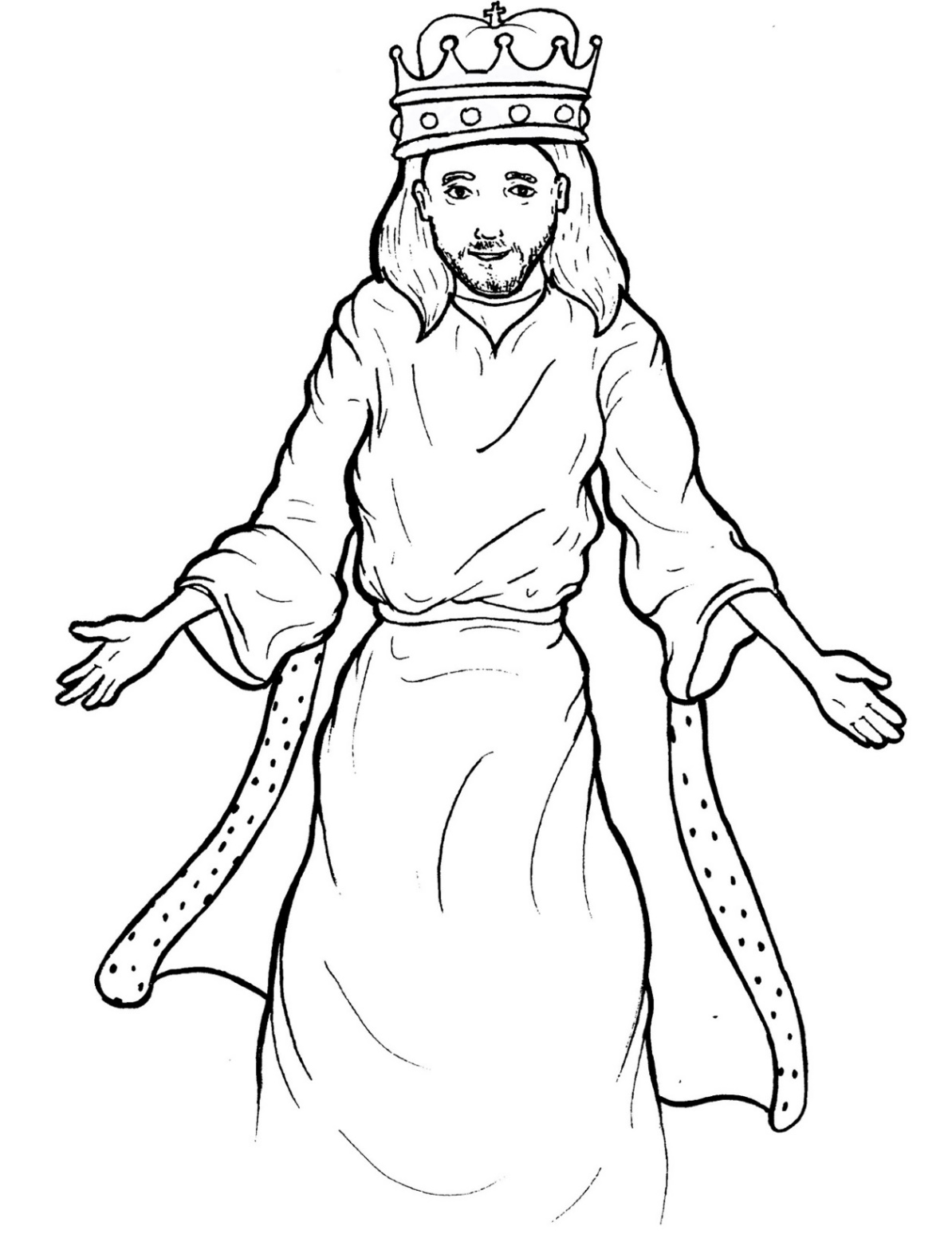 New Words
Rule Breakers
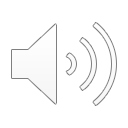 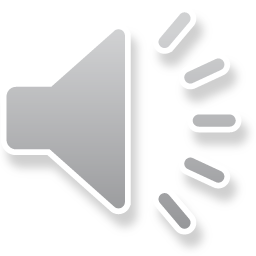 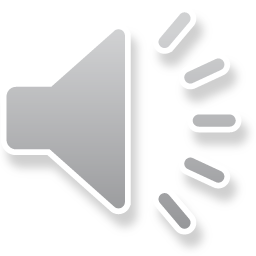 Other Sounds – Soft G
ge, gi, gy often make the soft sound
giant
gentle
gym
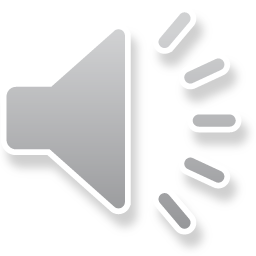 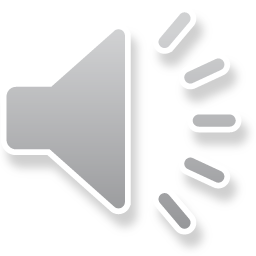 angels
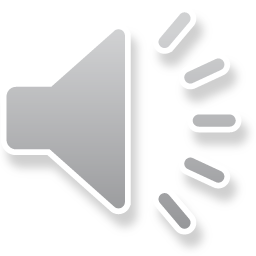 Silent Letters
knee
Christ
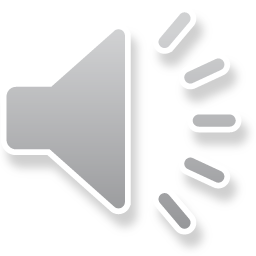 New Words
angels
Christ
comfort
Spirit
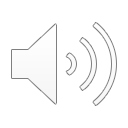 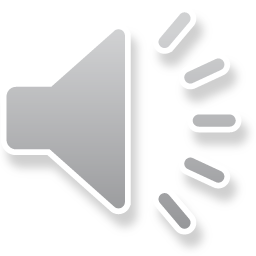 Rule Breakers
Words like these do not follow phonetic patterns.
to
you
said
could
two
f
from
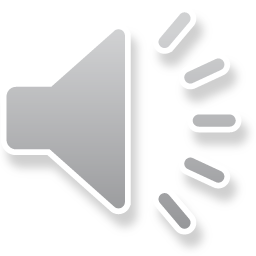 is
of
his
to
as
into
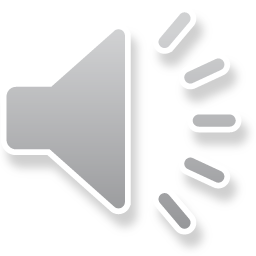 one
said
the
says
two
from
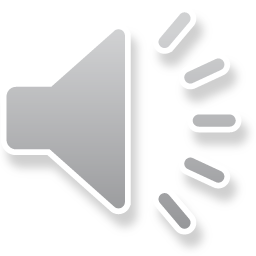 some
gives
wants
there
lives
where
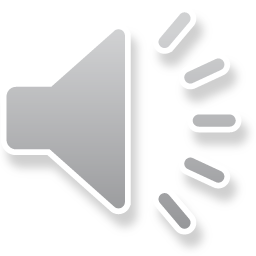 Christ
above
Father
coming
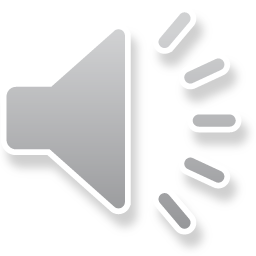 they
heart
Son
obey